Лекция 4.
Множественное выравниваниеалгоритмы. Pfam. интерпретация
1
План
Поворение
Алгоритмы МВ эмпирические.
Почему неприемлемо Динамическое программиирование
 Два основных подхода
Иерархическое выравнивание
Блочное выравнивание
Иерархическое выравнивание Muscle
Выравнивание двух выравниваний
Направляющее дерево
Оптимизация выравнивания
Другие программы: ClustalO,  Probcons, Mafft, T-coffee
Rsscal
Поиск блоков. MEME. Psi-BLAST
Pfam. 
Обсуждение заданий
2
Повторение
3
Алгоритмы множественного выравнивания (занятие 4)
Иерархические
Мотивные
Сравнение алгоритмов (benchmark’и)
4
3. Алгоритм парного выравнивания
Ниделмана - Вунша
5
Мы будем решать другую задачу:
Как быстрее проехать по Манхэттену в зависимости от трафика?
Задача навигатора: найти самый быстрый путь от перекрестка 34 street c 10 avenue до перекрестка 14 street с 5 avenue. Google.map указывает время проезда по каждой улице от перекрестка до следующего перекрестка
10 av
9 av
8 av
7 av
6 av
5 av
34 st
33 st
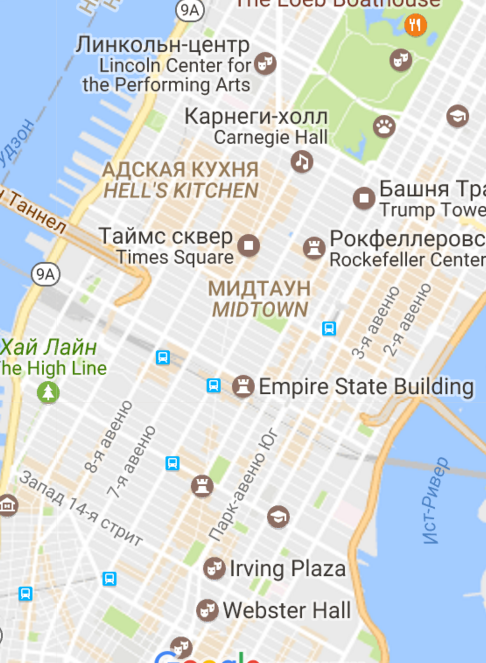 32 st
31 st
30 st
29 st
28 st
27 st
26 st
25 st
24 st
23 st
22 st
21 st
20 st
19 st
18 st
17 st
16 st
15 st
14 st
7
Время данного пути вычисляется как сумма времен проезда от перекрестка до следующего
10 av
9 av
8 av
7 av
6 av
5 av
34 st
33 st
32 st
31 st
30 st
29 st
28 st
На каждом участке улицы указано время с учетом трафика (не показано)
27 st
26 st
25 st
24 st
23 st
22 st
21 st
Дополнительное условие: едем только на юг  или на восток
20 st
19 st
18 st
17 st
16 st
15 st
14 st
8
Задача
Сколько всего разных путей если надо проехать n кварталов на восток и m – на юг?
При n = m = 50 много даже для компьютера …
=> ПЕРЕБОР НЕВОЗМОЖЕН!
9
Основной шаг алгоритма
9 av
8 av
7 av
6 av
* На перекресток C можно попасть либо из A, либо из B.
* Если оптимальный путь в A занимает 20 мин, путь A-C – 2 мин, то путь в C через A занимает 22 мин * Если оптимальный путь в B – 10 мин, B-C – 15 мин  (пробка), то путь в C через B занимает 25 мин
Значит, оптимальный путь до C занимает 22 мин, и это путь из A.
 Запомним это в C!
24 st
10
B
23 st
15
2
A
C
20
22 из A
22 st
21 st
20 st
10
Такой порядок расчетов обеспечивает вычисление оптимального пути от начала до любого перекрестка
9 av
8 av
7 av
6 av
Лучшее время вычислили.
А как ехать-то?
24 st
1
3
4
2
23 st
По ходу вычислений для каждого перекрестка C мы запоминали не только лучшее время, но и из какого соседнего перекрестка надо приехать: из A или из B (см. предыдущий слайд)
7
5
6
8
22 st
10
12
11
9
21 st
14
16
15
13
20 st
18
20
19
17
Оптимальный маршрут прокладывается от конечного пункта до начального по запомненным “стрелочкам”.
11
Сколько операций?
Если надо проехать n кварталов направо и m – вниз, то  имеем (n+1)*(m+1) перекрестков
В каждом надо выполнить несколько операций – одно и то же число C в каждой вершине
Значит, всего С*(n+1)*(m+1) операций
При n = m = 50 получаем ~ 50*50 = 2 500 операций – пустяки для компьютера!
12
Как это называется?
Алгоритм динамического программирования решает задачу
Дан ориентированный граф с весами ребер
Найти оптимальный путь между двумя вершинами
Условия применимости
Вес пути равен сумме весов ребер
Более общая формулировка: значение в вершине C зависит только  от весов стрелочек в C и значений в вершинах, из которых идут стрелочки
13
Задача построения оптимального парного выравнивания решена!Предполагается, что штраф за гэп линейный
Остается понять, что такое Манхэттен и время проезда
… и добавить “Бродвеи” :)
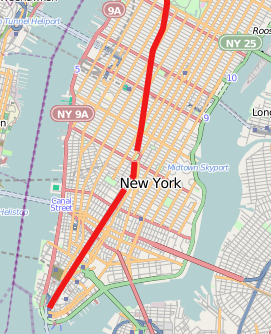 15
“Манхэттен с Бродвеями” – это карта сходства двух последовательностей
M          A              S            T            R
M
  G 

S 

S  

N

K
16
Путь <=> глобальное выравнивание
M       A         S         T         R
Перемещаться можно направо, вниз или по диагонали вниз
Вес диагонали берется из матрицы
Вес горизонтальной и вертикальной стрелки равен штрафу за гэп
Путь превращается в выравнивание согласно примеру.
M
G 
S
S  
N
K
M-AST-R
MG-SSNK
17
Часто вместо кусочка “Бродвея” в клетке пишут вес из матрицы
M       A         S         T         R
-1
5
M
G 
S
S  
N
K
-1
-1
-1
Я считаю, что “Манхеттен с 
Бродвеями” правильнее
-1
-2
0
0
-2
-1
4
1
1
-1
-1
ы
4
1
1
-1
1
-2
-2
0
0
-1
0
5
2
-1
M-AST-R
MG-SSNK
Вес равен 5+4+1+2 – 3g где g – штраф за гэп
18
Сколько операций при линейных штрафах за гэпы?
n – длина первой последовательности 
m – длина второй последовательности 
Вершин графа (n+1)*(m+1)
Значит, всего Сlin*(n+1)*(m+1) операций, см. слайд про Манхэттен
При n = m = 1000 получаем ~1 000*1 000 = 1 млн операций – не много для современного компьютера (порядка 30 млн арифметических операций в секунду)
19
Аффинные штрафы за гэпы.Подсказка для интересующихся
Штраф за первый гэп инделя равен g, за каждый последующий  h и h << g
Приходится усложнить граф: каждая вершина заменяется на три: одна “под” перекрестком, одна “над” перекрестком.    
В Манхэттене будущего под каждой avenue проложена линия метро с севера на юг, над каждой street монорельс с запада на восток. Поездки в метро и по монорельсу  - штраф h за квартал, спуск в метро/подъём на монорельс – штраф g
(*) Опишите граф для аффинных штрафов и веса ребер
Число операций для аффинных гэпов  равно Caf*n*m. Константа Caf  больше Clin по крайней мере, втрое; для компьютера – не существенно.
20
Произвольные (напр. логарифмические) штрафы за гэпы.
Приходится усложнить граф “Манхэттен с Бродвеями” (без метро и монорельса), в каждой вершине добавив стрелки:
во все лежащие южнее перекрестки ТОЙ ЖЕ avenue 
… и все лежащие восточнее перекрестки ТОЙ ЖЕ street
Число операций для логарифмических гэпов имеет порядок Clog*n*m*(n+m) (проверить!)
При n = m = 1000 получаем ~1 000*1 000 * 1000 = 1 МЛРД (!) операций. Это критично, а лучше ли это? Не доказано практикой.
21
В EMBOSS алгоритм парного выравнивания с аффинными гэпами реализован в программе needle
Алгоритм динамического программирования для выравнивания последовательностей был предложен в 1970 году
Оптимальное парное локальное выравнивание
Пример, когда очевидно что локальное лучше
Почему вес локального выравнивания может быть больше веса оптимального глобального 
Модификация графа для Смита-Вотермана
water в EMBOSS
23
Вернемся к биологическому смыслу
Хочется: построить выравнивание, в котором гомологичные аминокислотные остатки стоят в одной колонке
Можется: построить  выравнивание с максимальным весом
“Хочется”  “можется” :(
Знания и опыт иногда помогают улучшить выравнивание вручную и, главное,  правильно его интерпретировать
Можно ли по выравниванию определить гомологичны ли белки?
24
Чего я жду от алгоритмов и программ в биоинфороматике
Понятность алгоритма
Масштабируемость – можно применять в крайних ситуациях без подгонки 
Выдерживает грамотное тестирование
Удобна в использовании
25
Take home messages
26